Мы исследуем наш край
[Speaker Notes: Оригинальные шаблоны для презентаций: https://presentation-creation.ru/powerpoint-templates.html 
Бесплатно и без регистрации.]
Our town from the height of Kirovsk Big BenЛюбимый город с высоты Кировского Биг Бэна
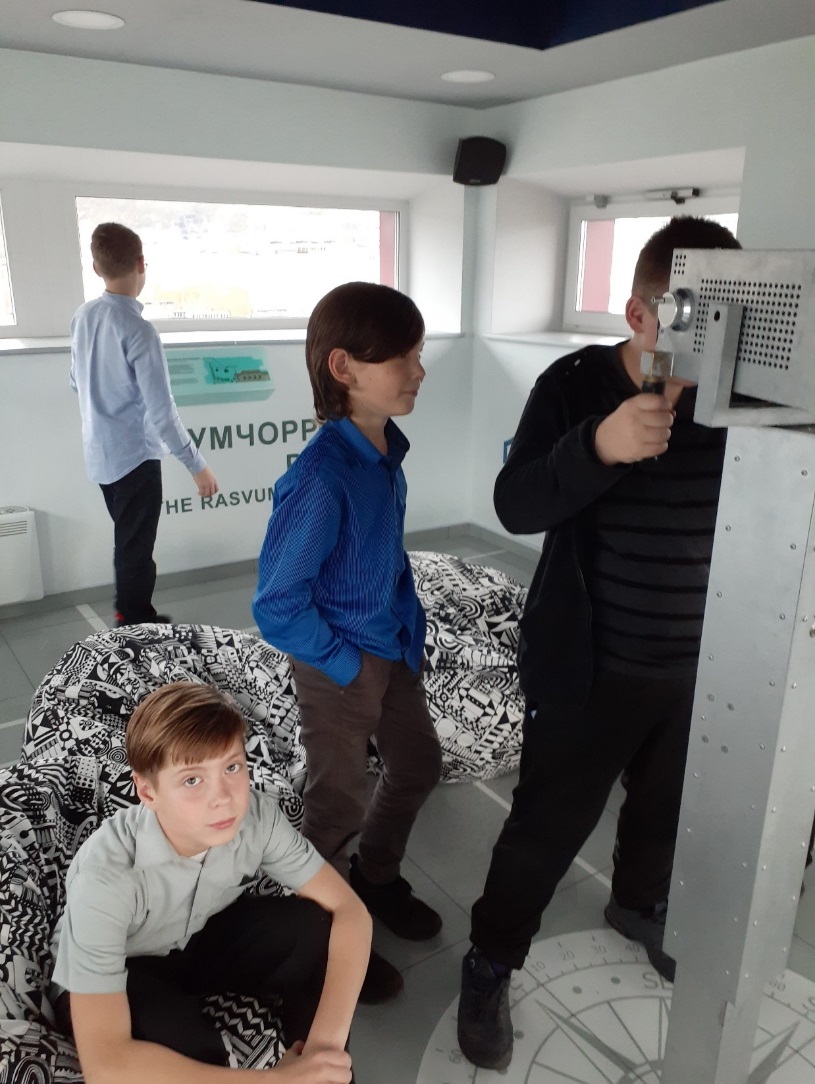 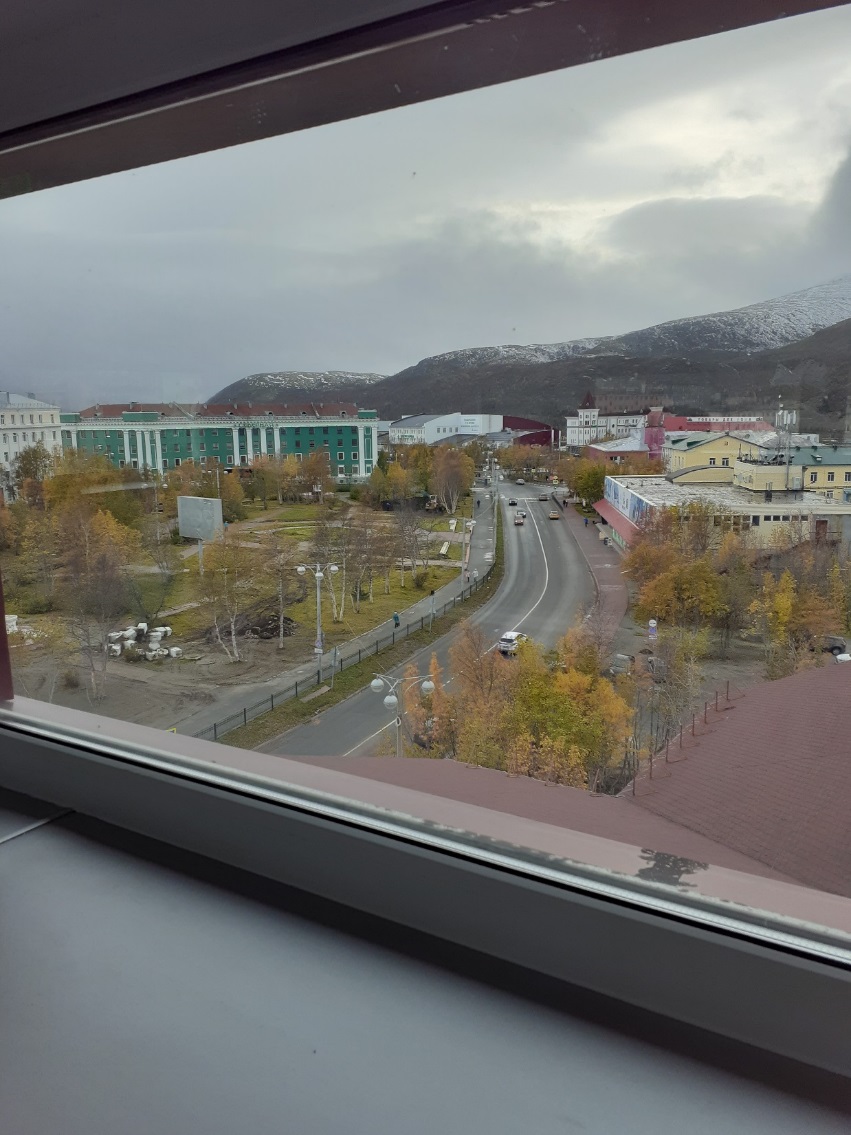 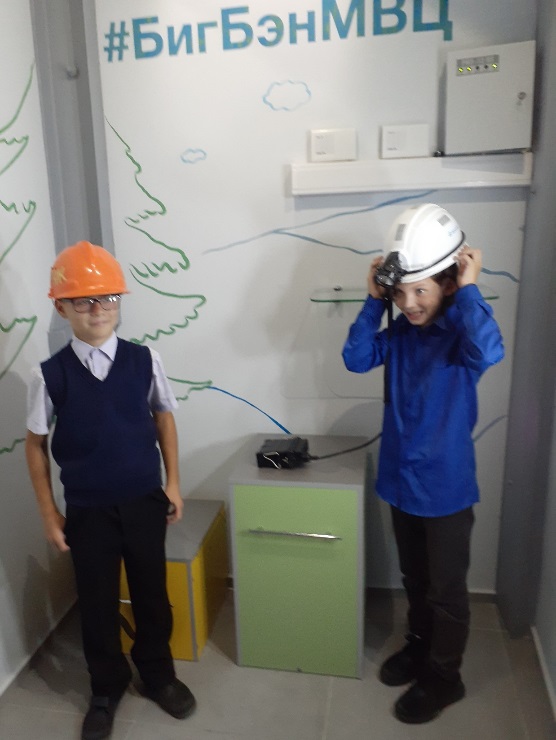 We study the life of the SamiИзучаем быт саамов
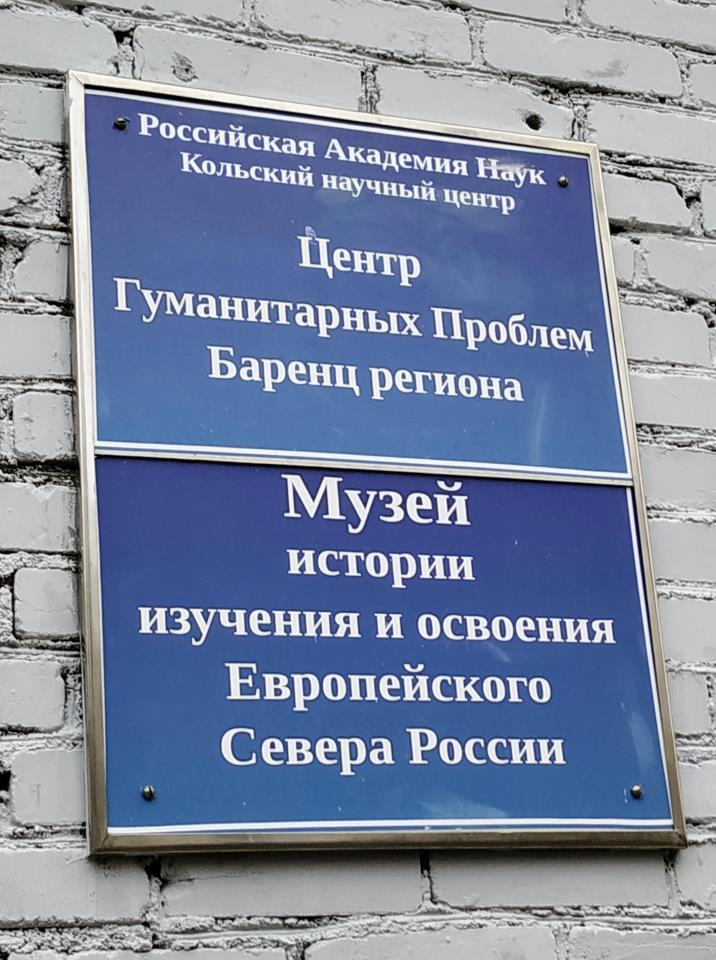 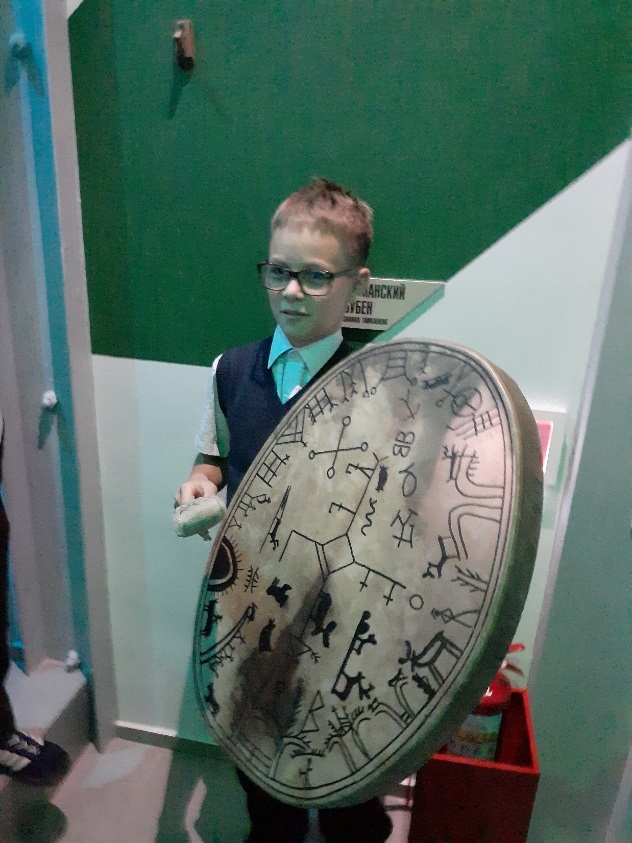 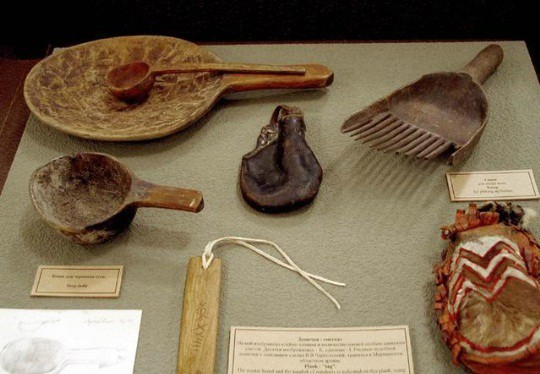 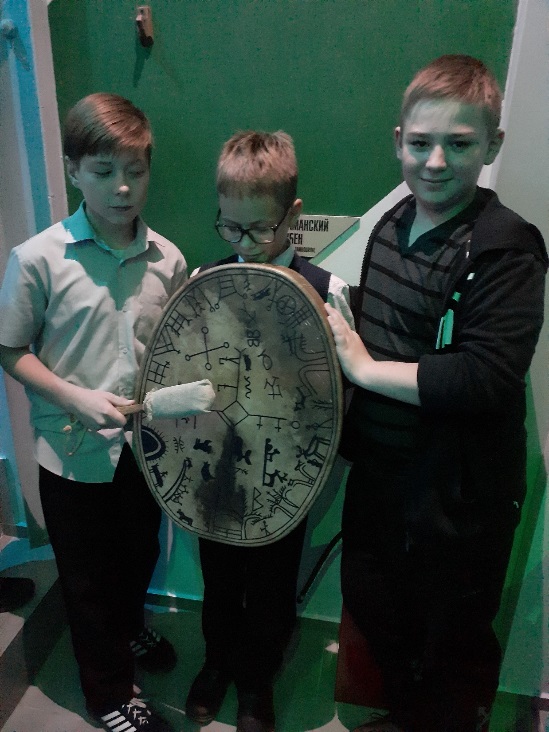 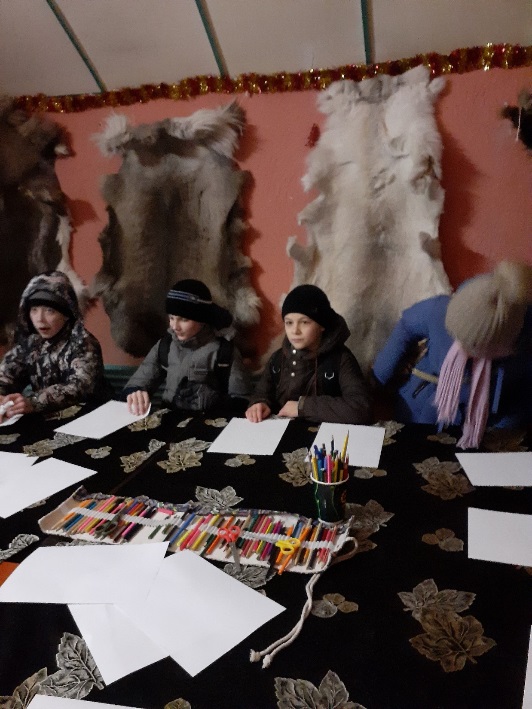 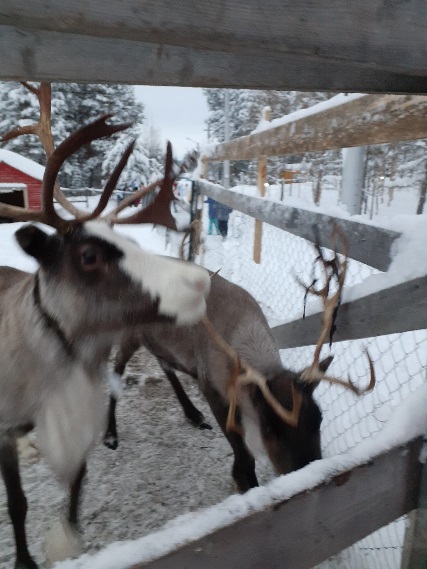 Autumn camping tripОсенний поход на природу
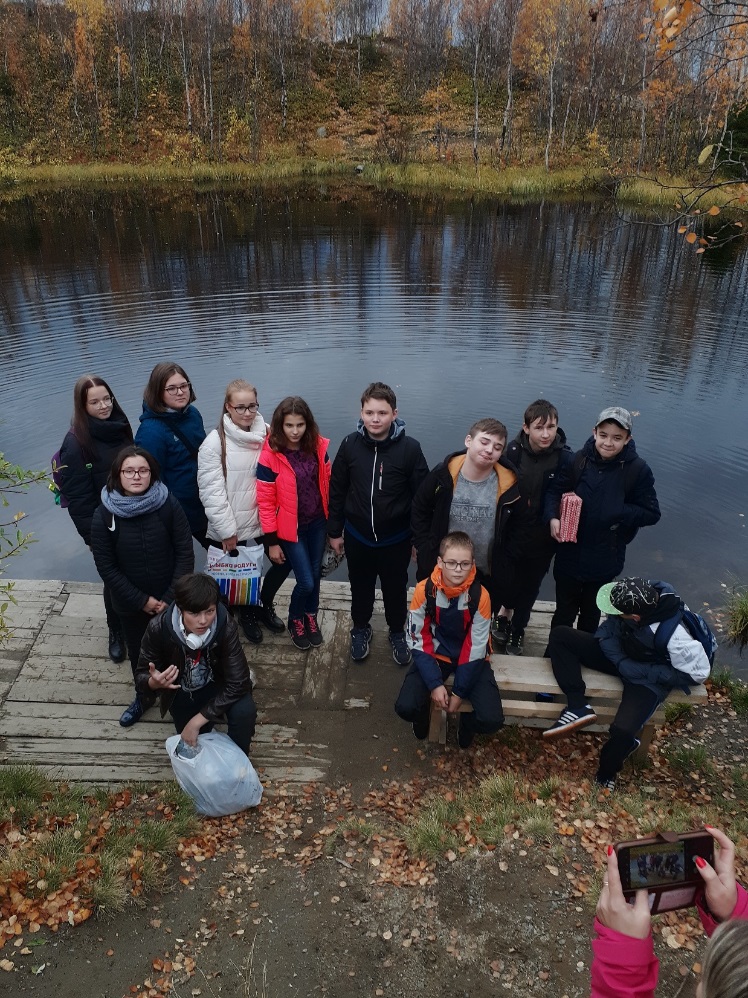 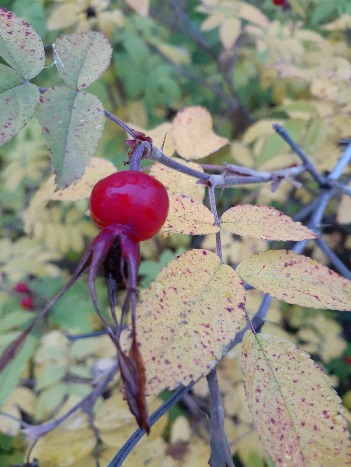 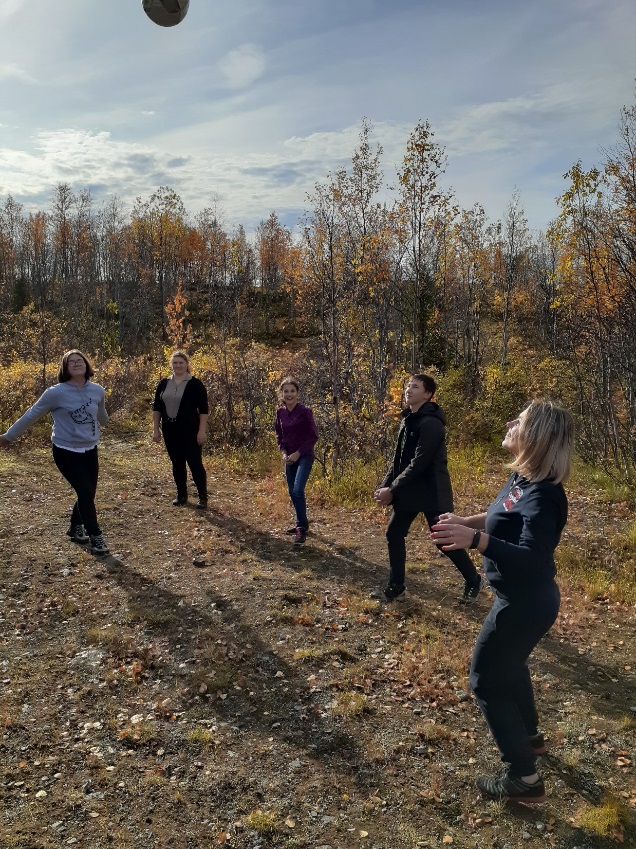 Фестиваль PHOSAGRO FestivalФестиваль ФОСАГРО
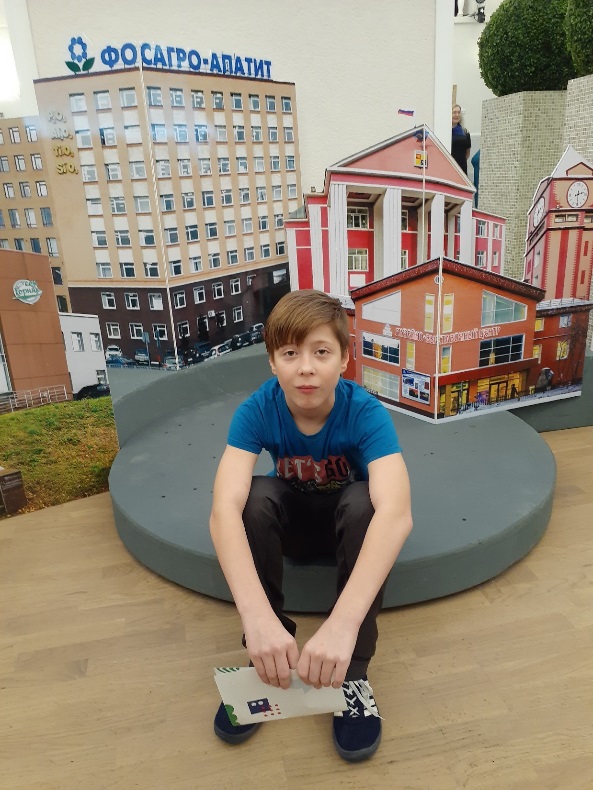 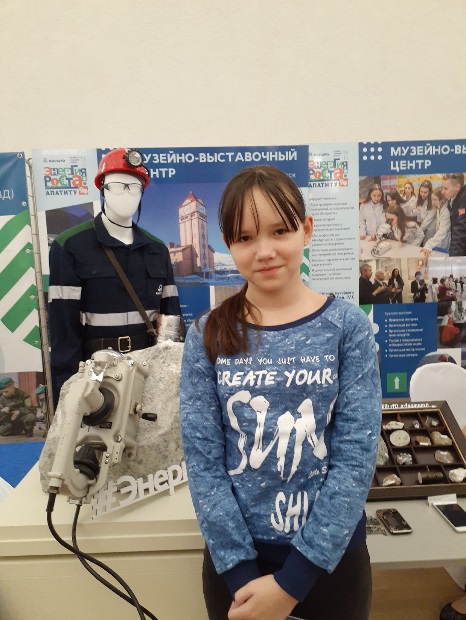 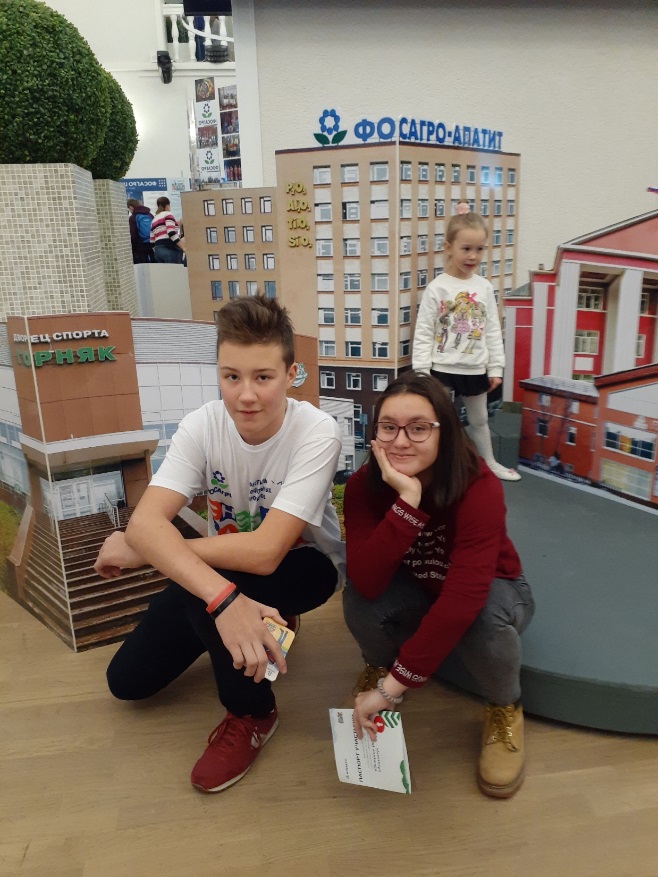 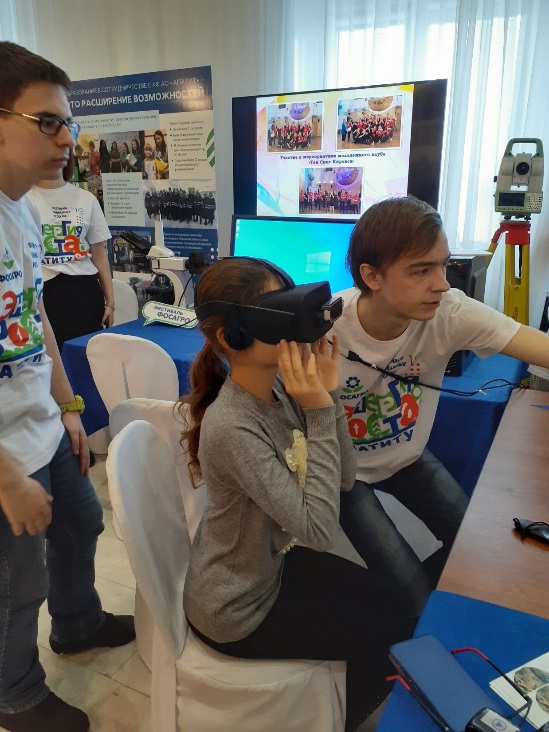 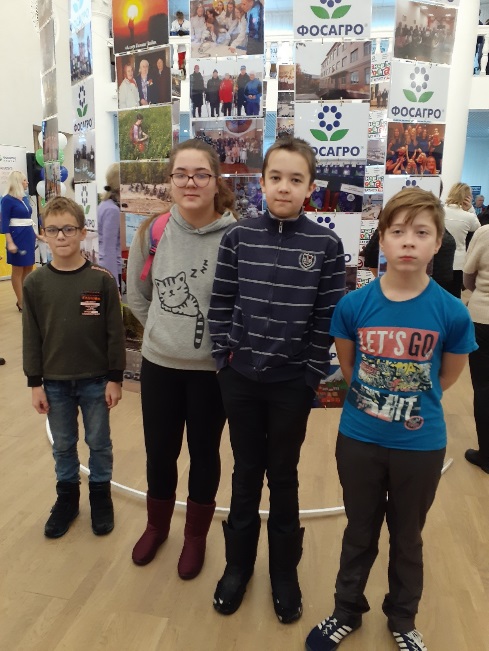 We study the work of PHOSAGROИзучаем работу компании ФОСАГРО
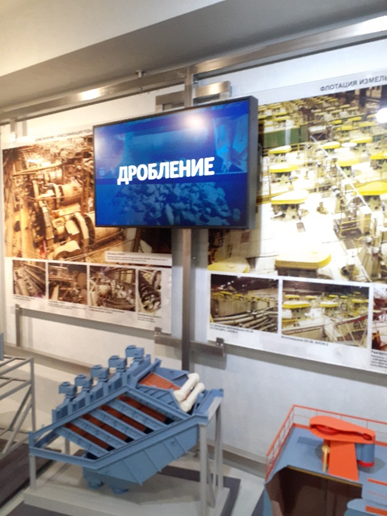 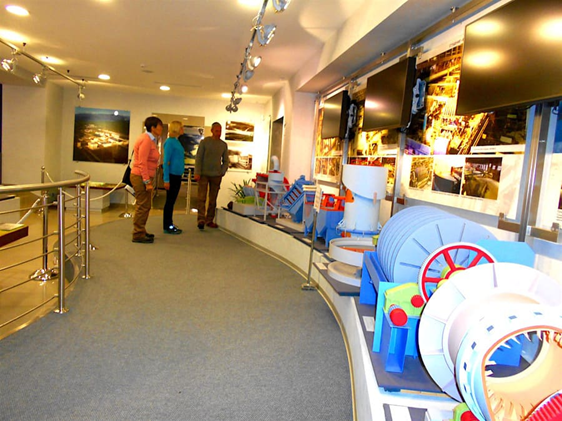 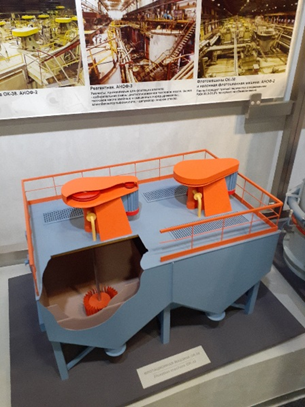 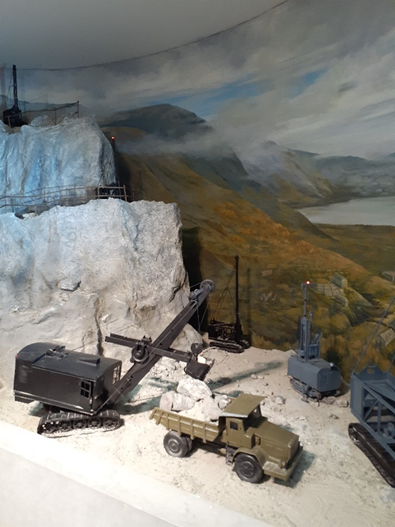 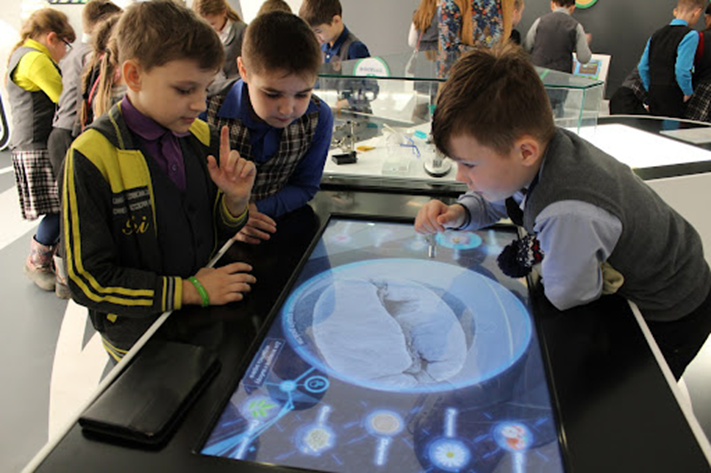 We take part in the meeting of patriotsУчаствуем в работе патриотического клуба
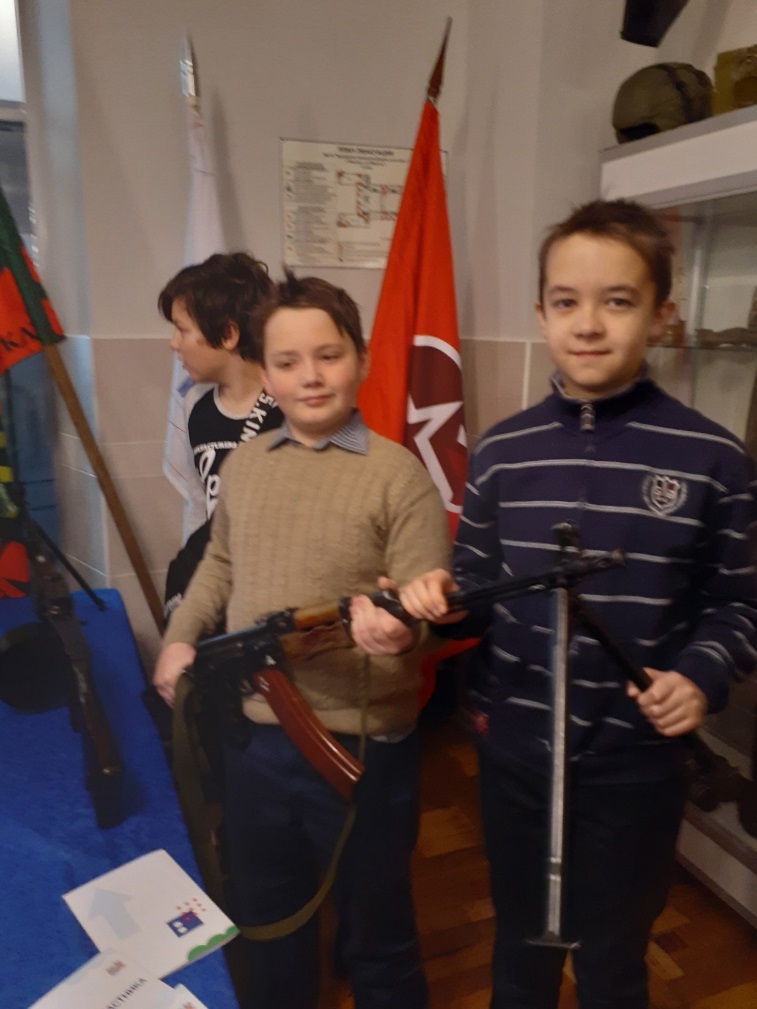 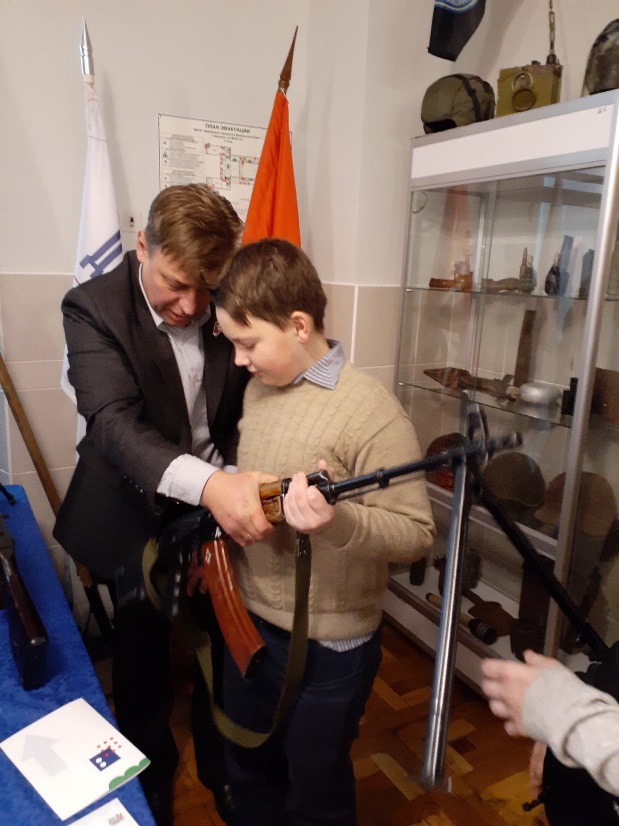 Celebrating the New Year party in PirengueВстречаем Новый год в Пиренге
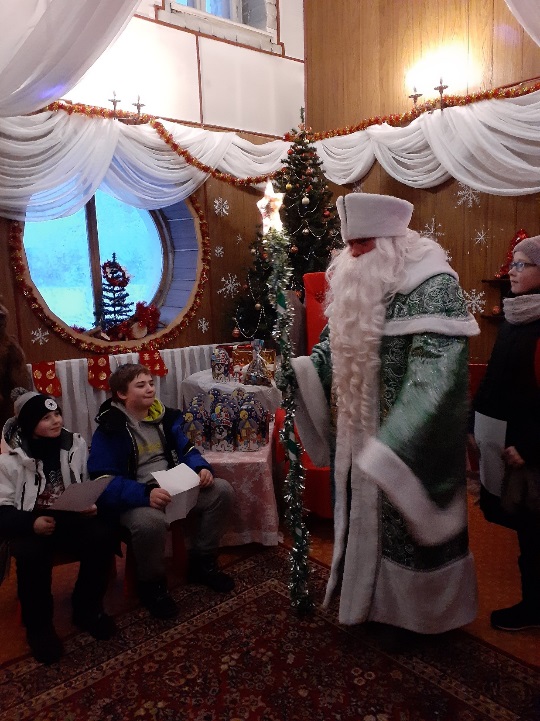 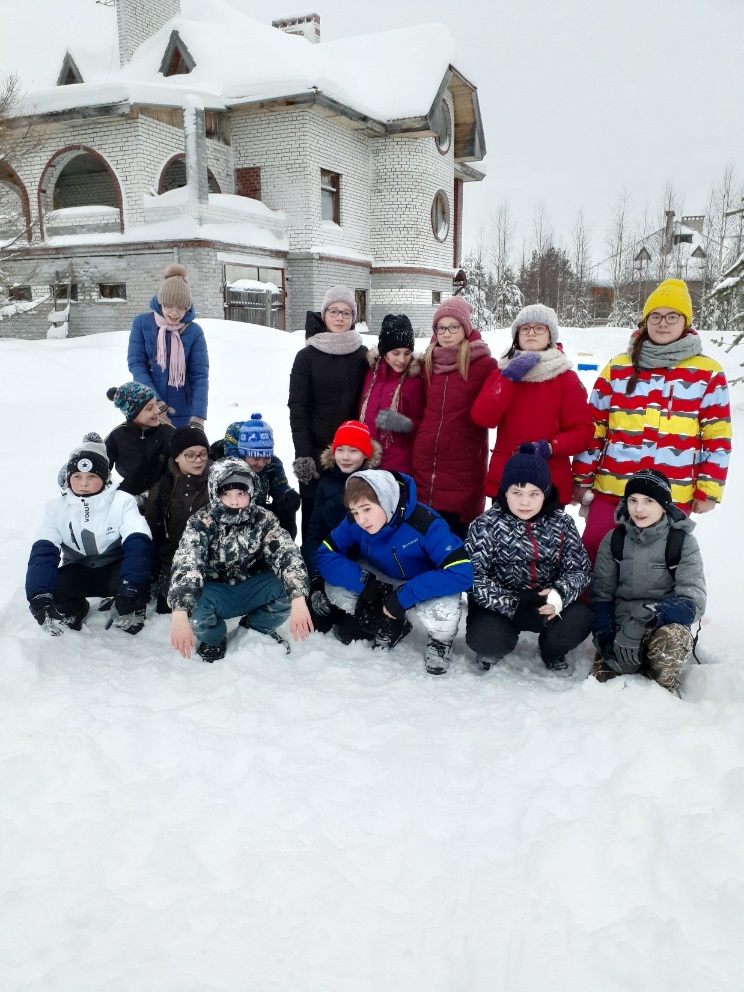 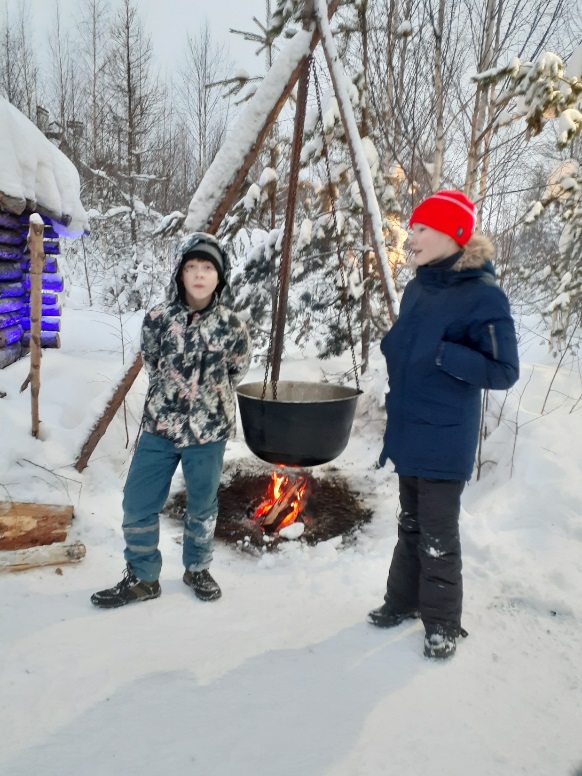 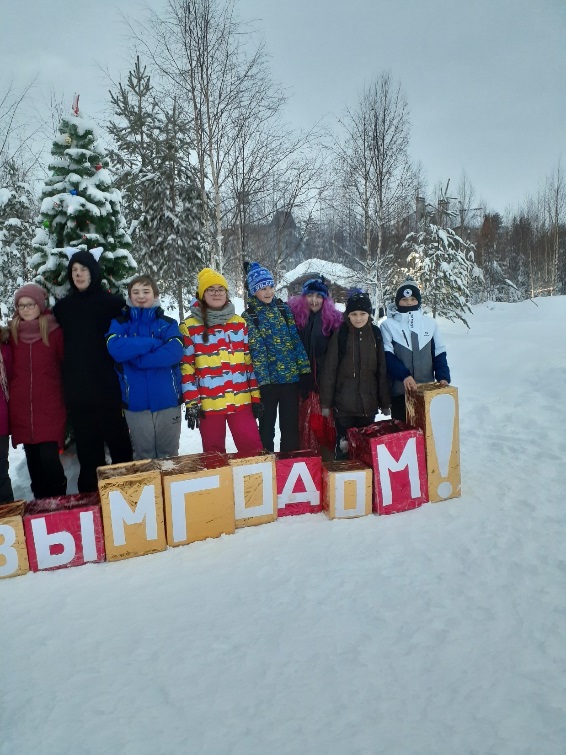 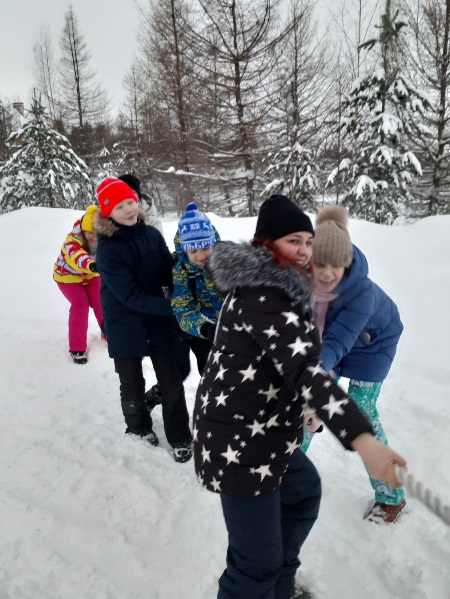 We study the minerals of the Khibiny MountainsИзучаем минералы Хибинских тундр
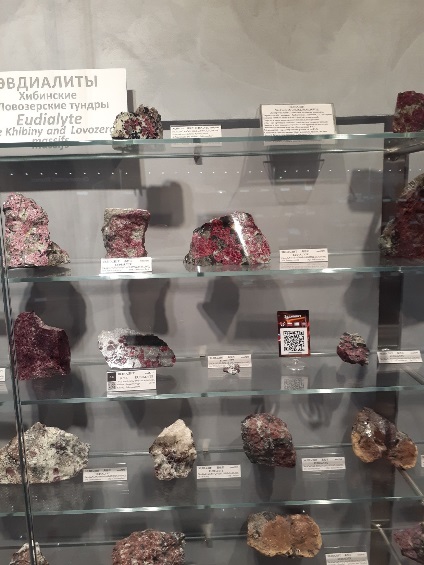 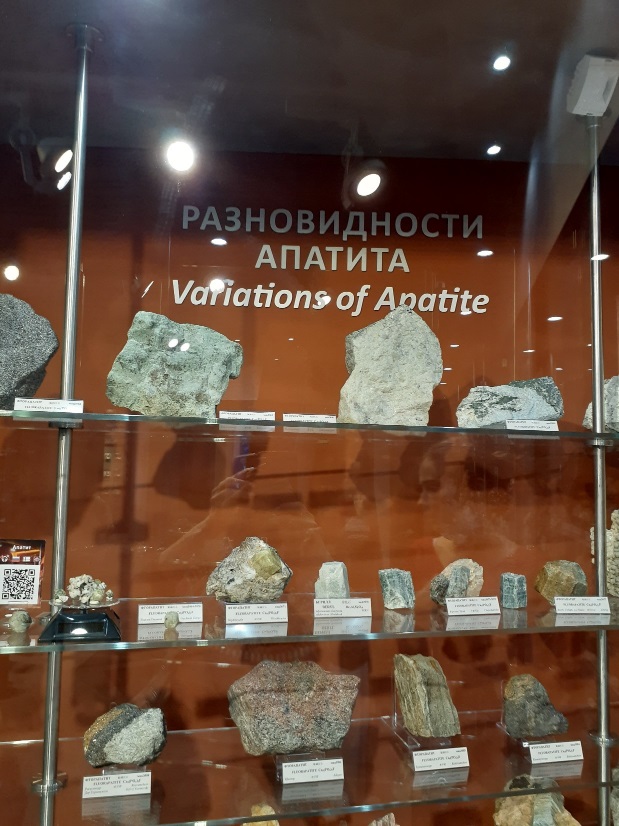 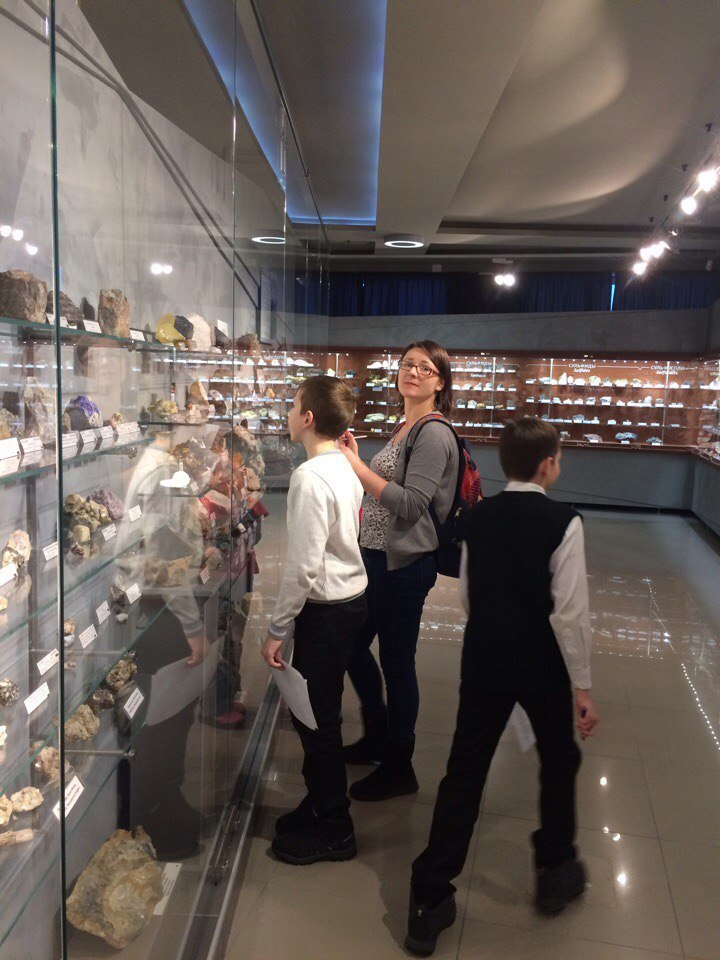 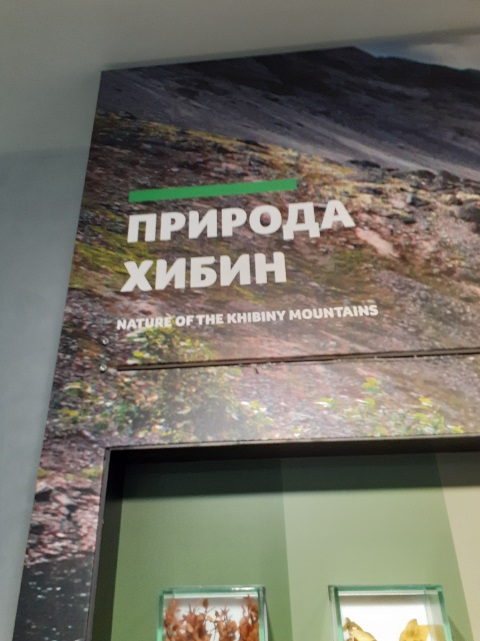 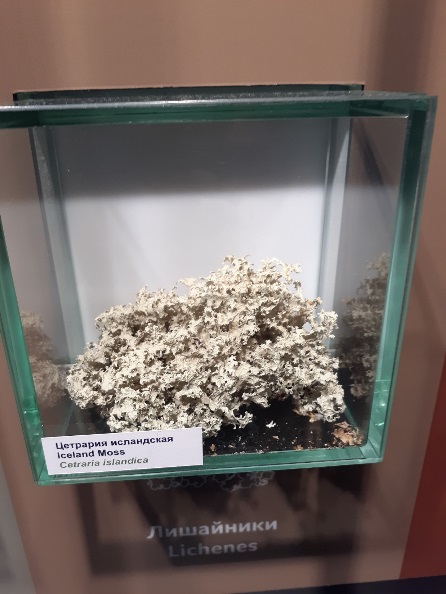 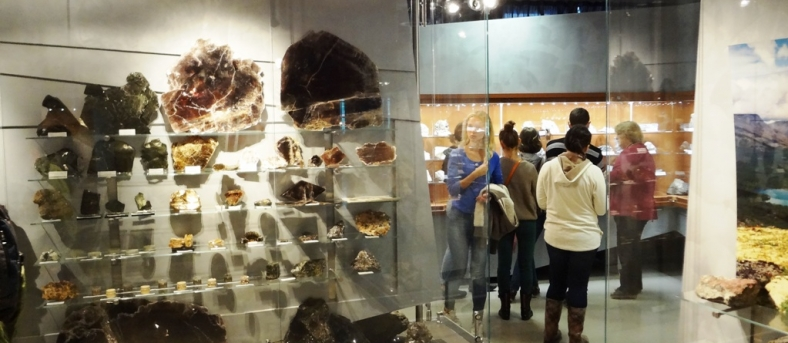 A trip to the Lapland Nature ReserveПутешествие в Лапландский заповедник
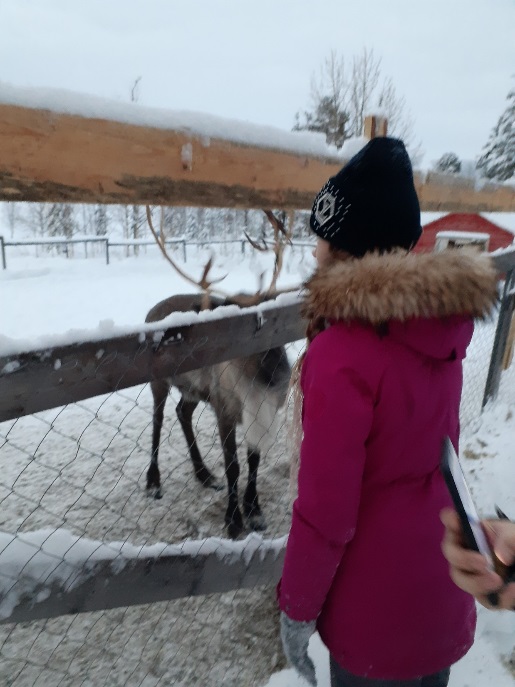 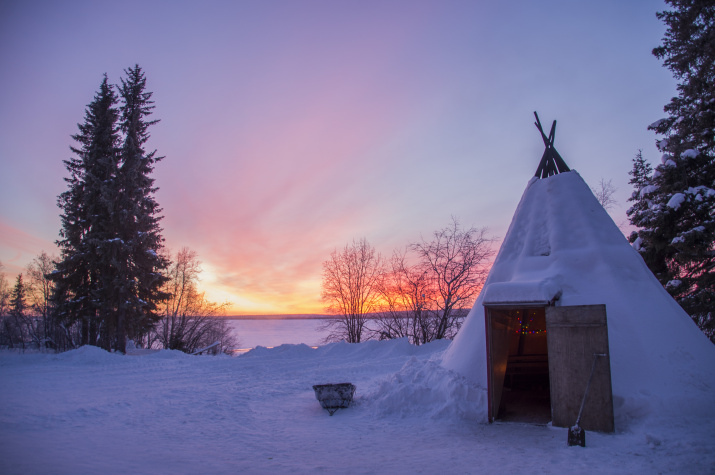 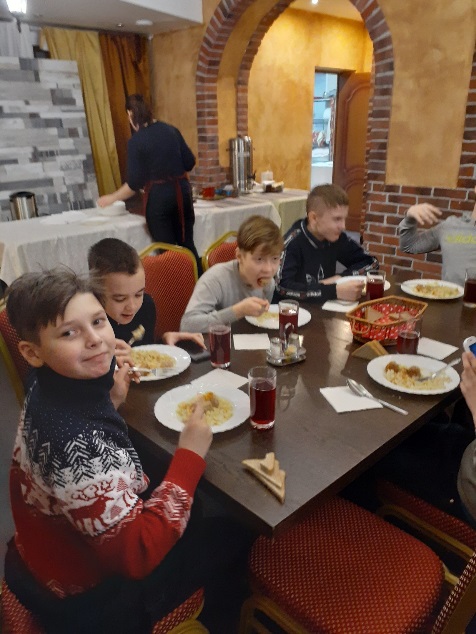 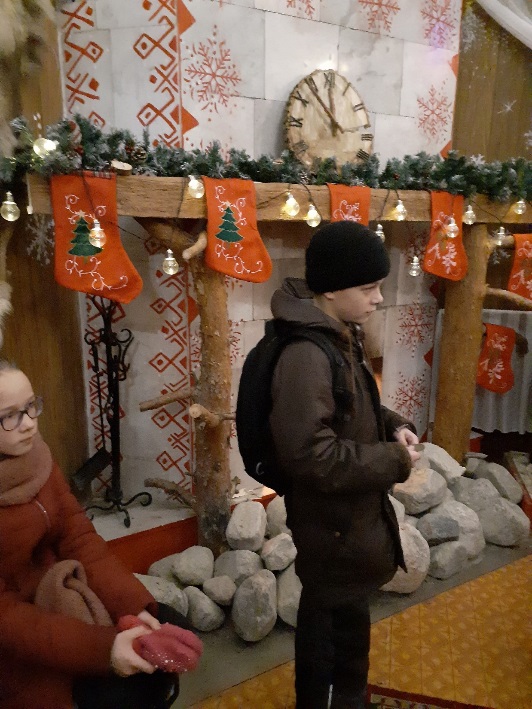 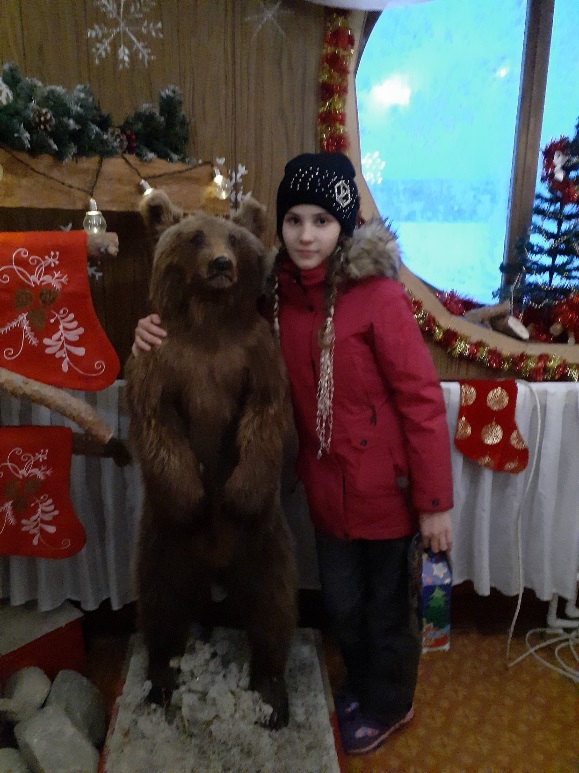 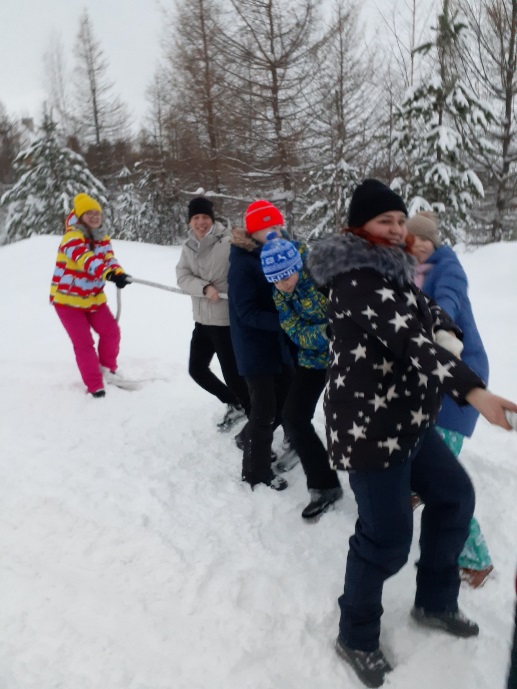 Chemical Laboratory of the Museum and Exhibition CenterХимическая лаборатория Музейно –выставочного центра
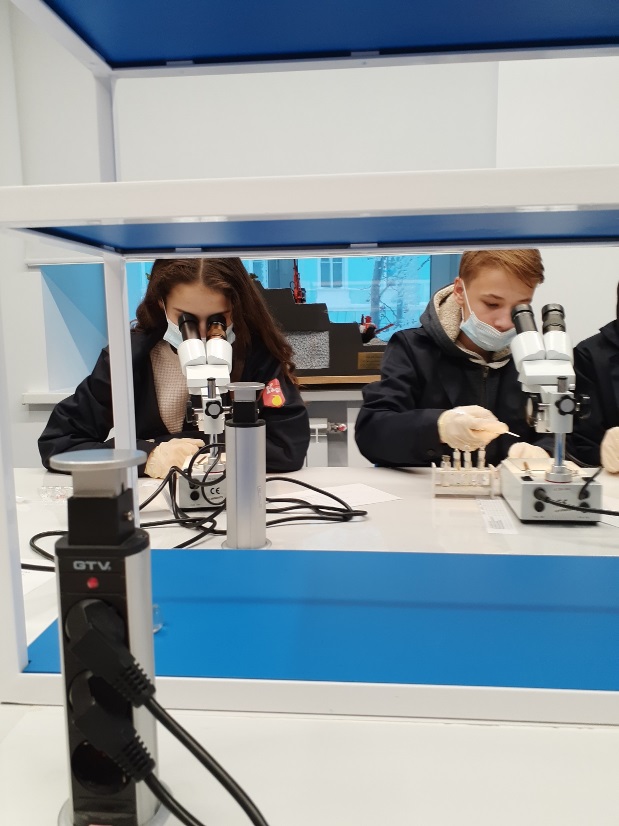 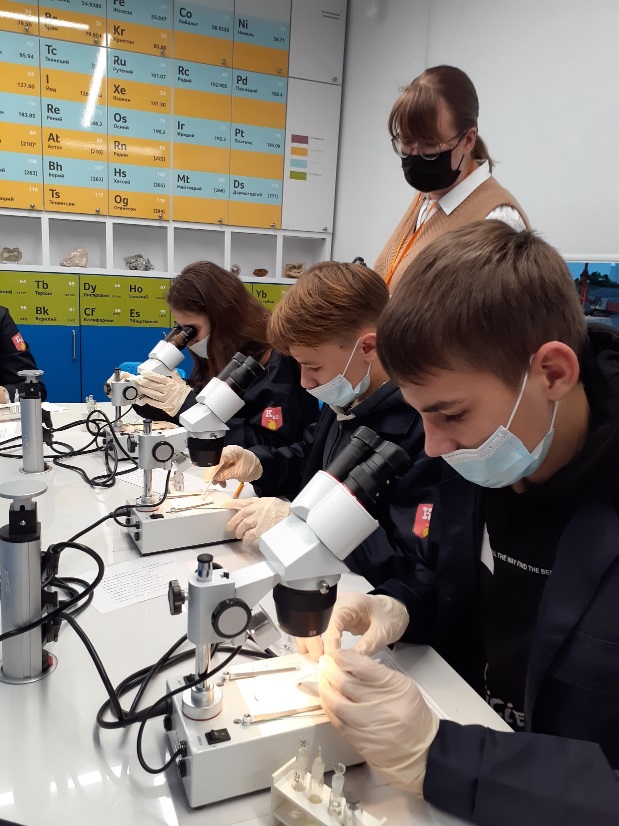 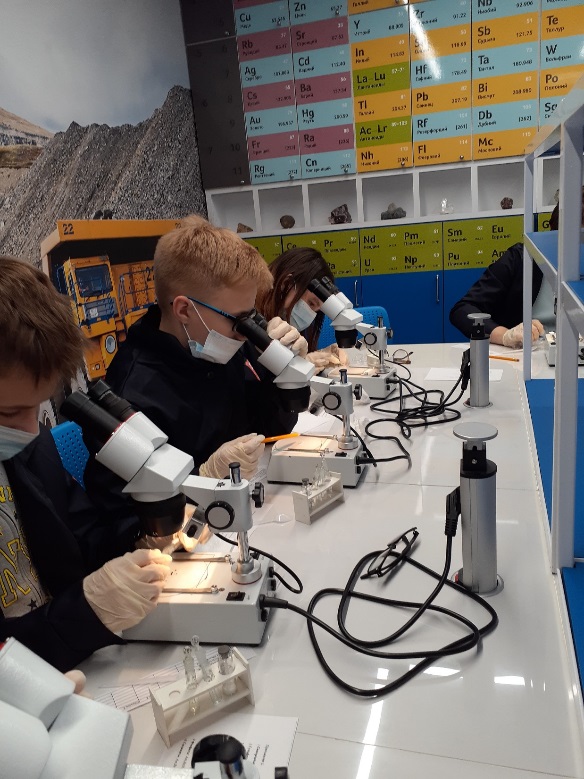 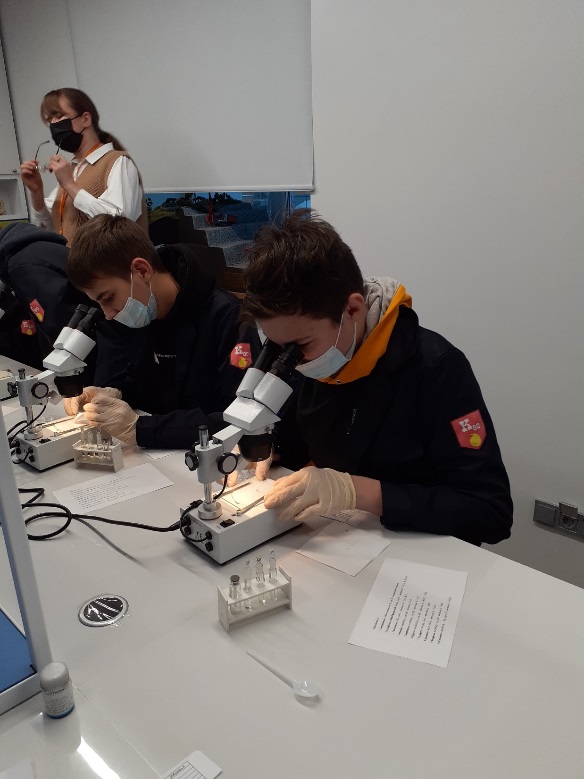 Anniversary of the defeat of Nazi troops in the ArcticГодовщина разгрома немецко-фашистских войск в Заполярье
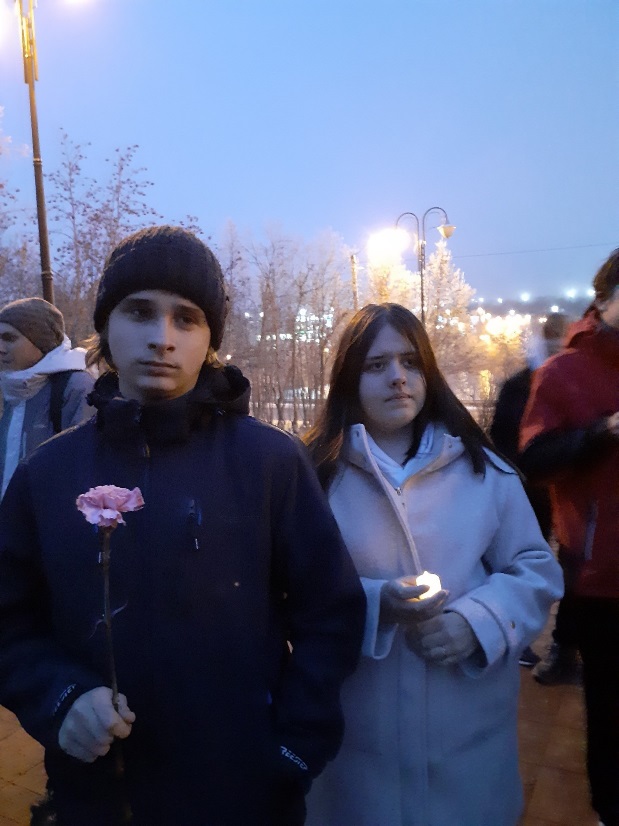 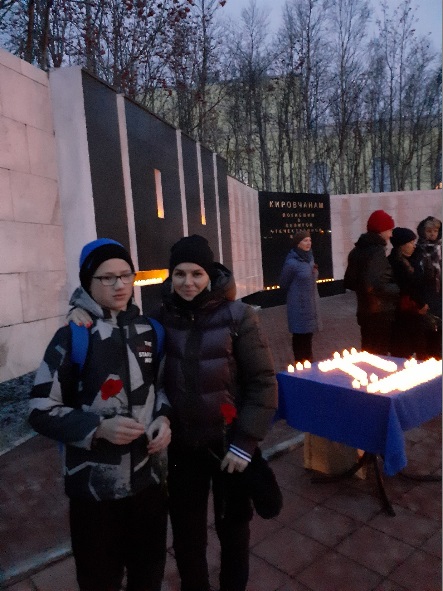 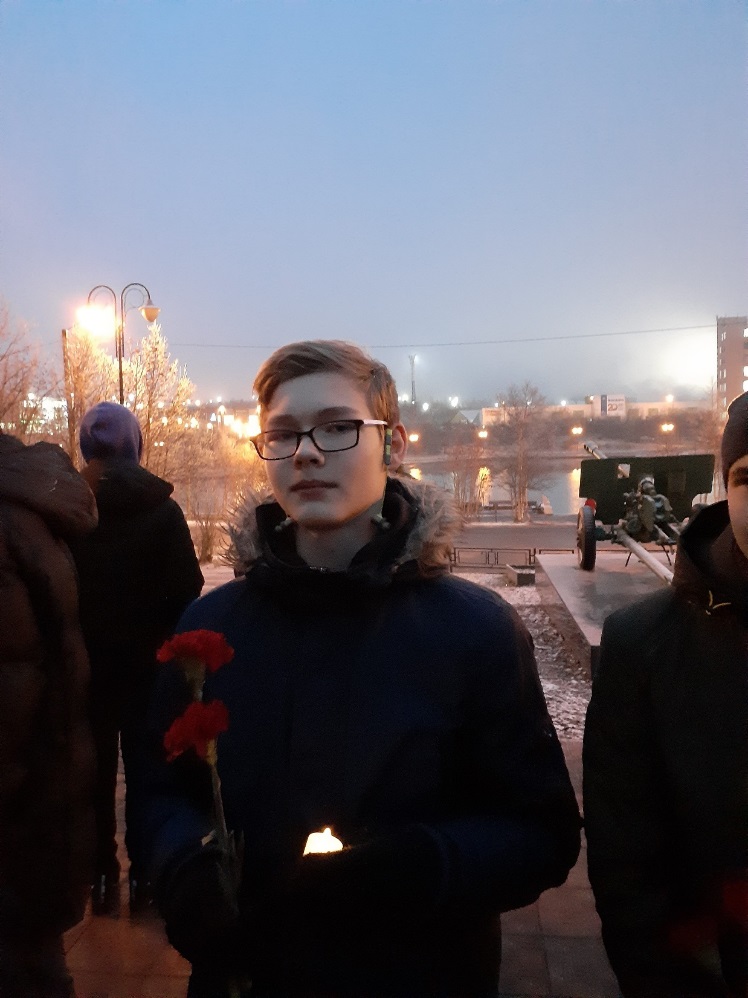 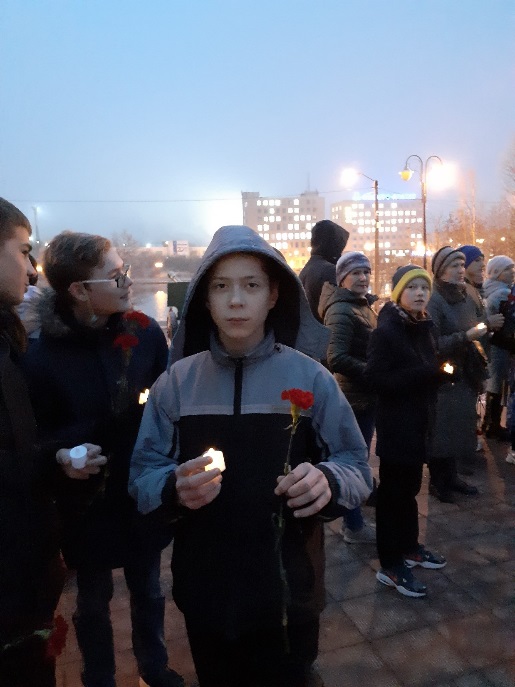 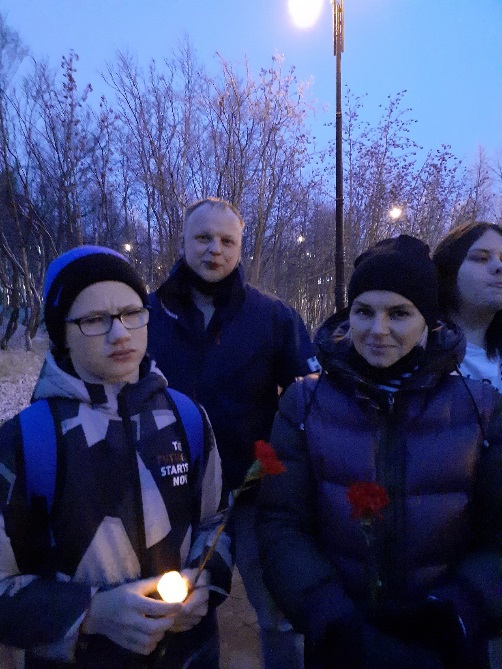